FERMENTASYON TEKNOLOJİSİ
NİLGÜN BAŞAK TECER
ÖĞRETİM GÖREVLİSİ  
ANKARA ÜNİVERSİTESİ
KALECİK MESLEK YÜKSEKOKULU
E-posta: nbtecer@ankara.edu.tr
DAMITMA İŞLEMİ VE PRENSİPLERİ
İLK EVRE (İSPİRTO-ALKOL)
HAYAT SUYU – AQUA VİTAE – HAYAT İKSİRİ
DAMITMA İŞLEMİ VE PRENSİPLERİ
DAMITMA: Çeşitli hammaddelerden değişik yöntemler kullanılarak elde edilen fermente olmuş ve alkol içeren mayşelerden alkolün zenginleştirilerek ayrılması işlemidir.

İspirto üretiminde elde olunan alkollü mayşeler yaklaşık %8-10 oranında alkol içermektedir. Mayşede bulunan bu alkol damıtma aletleri ile destilat olarak ayrılır. Geride kalan alkolsüz kısım ise “şilempe” veya “vinas” olarak adlandırılır.
İSPİRTO ÜRETİMİNDE KULLANILAN HAMMADDELER
Bileşiminde fermente olabilir şeker veya fermente olabilir şekere dönüşebilen bütün maddeler, hammadde olarak kullanılabilir. 
Hammadde olarak ayrıca bira ve şarap da kullanılabilir.
Fermente olabilir şeker ihtiva eden hammaddelerden en önemlileri kuru üzüm ve melastır. 
Fermente olabilir şekerlere dönüşebilen hammaddeler, patates ve hububat ürünleridir. 
Odundan dahi ispirto yapılabilir. Ancak ekonomik olup olmaması önemlidir.
İSPİRTO ÜRETİMİNDE KULLANILAN HAMMADDELER
ÖZETLE;

Alkol içeren hammaddeler; BİRA, ŞARAP…
Fermente olabilen şeker içeren hammaddeler; ŞEKER PANCARI, KURU-TAZE MEYVELER…
Fermente olabilen şekerlere dönüştürülebilen karbonhidratları içeren hammaddeler; PATATES, TAHILLAR…
DAMITMA
Birbirlerinde sınırsız olarak çözünen iki sıvı karışımın kaynama noktası, karışımdaki bu iki maddenin miktarları arasındaki orana bağlıdır. Genel olarak bu iki karışımın kaynama noktaları içindeki iki maddenin her birinin saf durumdaki kaynama noktaları arasında olur. Sıvıdaki kaynama noktası düşük madde ne kadar çok olursa ikili sıvının kaynama noktası da o kadar düşük olur.
DAMITMA
Türkiye’de içki ispirtosu yapımında kullanılan hammadde kuru üzümdür. Çekirdekli, kalitesiz üzümler kurutularak içki ispirtoculuğunda kullanılır. 
Kuru üzümden elde edilen alkollü sıvıya suma denir. 

Kuru üzümden alkol eldesi aşağıdaki aşamalarla gerçekleştirilir.

1.Öğütme2.Mayşeleme3. Fermentasyon 
4. Damıtma
DAMITMA
NİŞASTALI HAMMADDELER

Nişastalı maddelerden ispirto üretiminde en çok patates ve tahıllar (çavdar, buday, arpa, mısır) kullanılır. Nişastalı maddelerden etil alkol üretimi aşamaları şunlardır:1. Hammaddedeki nişastanın çirişlendirilmesi amacıyla hammaddelerin yüksek basınçta pişirilmesi 
2. Çirişlenme ile fiziksel olarak şekerlendirilmesi için malt ile mayşelendirilmesi 3. Şekerlenmeyi sağlayacak maltın hazırlanması4. Mayanın hazırlanması 
5. Fermentasyon6. Damıtma
Amilaz enzimleri sağlam nişasta taneciklerine etki edemez. Bu nedenle nişastalı hammaddeler yüksek basınç altında pişirilir.
DAMITMA
Damıtma, bir karışım içindeki maddelerin birbirinden ayrılması veya kaynama noktaları farklı maddeleri birbirinden ayırmak için yapılan işlemdir. 
Damıtma; 
Kaynama noktaları birbirinden farklı olan sıvıları birbirinden ayırma

Damıtma yoluyla kaynama noktaları birbirinden farklı sıvıları ayırmada geçerli bazı kurallar vardır:
Birbirinin içinde karışan iki sıvının kaynama noktaları bunların karışım oranına bağlı olup, karışımın kaynama sıcaklığı bu iki maddenin kaynama sıcaklığının arasındadır. 
Farklı sıcaklıklarda kaynayan sıvıların karışımından meydana gelen buharda düşük sıcaklıkta kaynayan fraksiyonun oranı daha yüksektir. Bundan faydalanarak, birkaç defa damıtma yapmak suretiyle istenilen sıvıyı çok daha saf olarak elde etmek mümkündür.
DAMITMA
3.Fiziksel olarak birbiriyle kolay karışan sıvıların kaynama noktaları arasındaki fark fazla olsa da damıtma ile birbirlerinden ayrılması çok zordur. 

4. Kaynama noktaları birbirine yakın olan sıvıların birbirinden ayrılması zordur. 

5.Damıtma sırasında damıtılan sıvının en düşük derecede kaynayan unsurları, yüksek derecede kaynayan unsurlardan daha çabuk kaynamaya başlar. Ancak yüksek derecede kaynayan unsurlar da düşük derecede buharlamaya başlarlar. Damıtma sırasında (20-161℃) buharda ispirtonun yanında diğer maddeler de bulunur. Bunlar aldehitler, furfuraller, su, yüksek alkollerdir. Ancak kaynatma sonunda elde edilen buharlar kısmi bir soğutmaya tabi tutulursa bu buhar içinde kaynama noktaları yüksek olan unsurlar yoğunlaşarak kaynatma kabına geri döner. te fraksiyonel damıtmanın esası kaynama sırasında bir kısım buharı yoğunlaştırmak, böylece yüksek derecede kaynayan sıvıları geri döndürmektir. Fraksiyon başlıklarından geçen buharlarda düşük sıcaklıklarda kaynayan maddeler daha zenginletirilmiş olur. Fraksiyon balıklarındaki termometrelerden takip ederek sıvılar ayrı kaplarda toplanır.
DAMITMA
Alkollü bir sıvının kaynatılması sırasında alkol miktarı yükseldikçe kaynama noktası düşmektedir. Kaynama noktasının en düşük olduğu zaman (%97.2 alkol) alkollü sıvının buharlaşma sırasındaki durumu sanki sıvıda tek bir madde bulunuyormuş gibidir. Alkol ve su aynı derecede ve birbirlerinden ayrılmaksızın buhar haline geçerler. Bu olaya azeotropi adı verilmektedir.
DAMITMA
Azeotropik Karışım: Saf bir sıvı damıtıldığı zaman bu sıvıdan meydana gelen buharın bileşimi ile damıtılan sıvının bileşimi arasında bir fark yoktur. Ancak bir sıvı karışımı damıtıldığı zaman normal olarak damıtılan sıvının bileşimi ile meydana gelen damıtığın bileşimi aynı değildir. Bunun bir istisnası vardır; bazen karışımın alkol miktarı ile bundan meydana gelen buharın ihtiva ettiği alkol miktarı aynıdır. 

Kaynayan sıvının alkol miktarı %97,2; kaynama derecesi 78,15℃, karışımdan meydana gelen buhardaki alkol miktarı %97,2'dir. te bu tip karışımlara azeotropik karışım denir.
DAMITMA YÖNTEMLERİ
TEK KATLI İMBİKLER VE KESİKLİ DAMITMA
İKİ KATLI İMBİKLER VE KESİKLİ DAMITMA
SÜREKLİ DAMITMA
DAMITMA
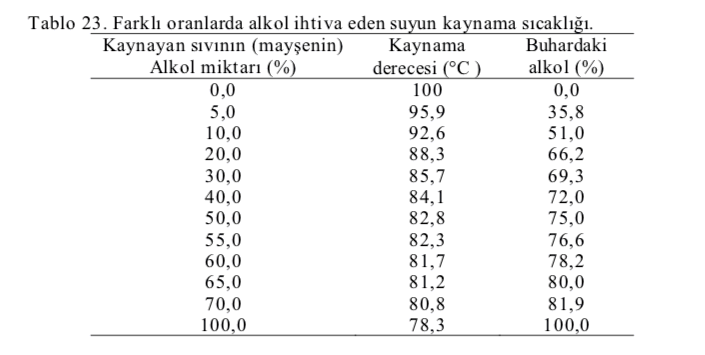 DAMITMA
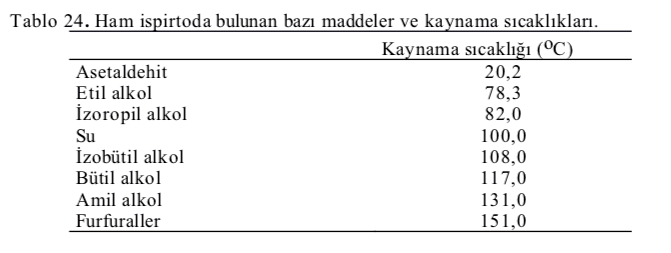 ARITMA YÖNTEMLERİ
HAM İSPİRTONUN ARITILMASI (REKTİFİKASYON) 
KESİKLİ ARITMA
SÜREKLİ ARITMA
SUSUZ (ABSOLÜ) ALKOL ÜRETİMİ
SU ÇEKİCİ KATI MADDELERLE (KİREÇ) SUSUZLAŞTIRMA
ALKOL- SU KARIŞIMININ AZEOTROPİK ÜÇLÜ KARIŞIMLARLA DAMITILMASI
TEŞEKKÜRLER…